Compensation
1
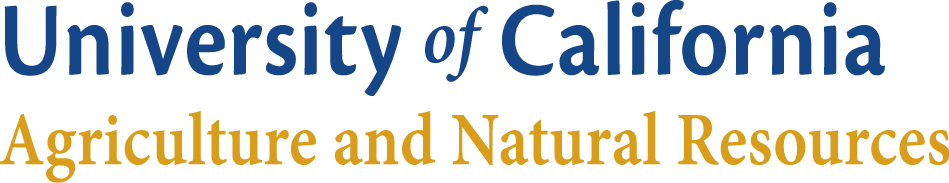 Compensation Objectives

In the Compensation Training, we will discuss the details on ANR’s Compensation strategies and how it relates to new hires, merits, and other employment issues.

What the compensation process entails
When an employee can be given a merit, or a salary increase
How to utilize compensation effectively
2
Compensation
ANR Compensation Information

UC Pay Philosophy
The University of California’s total compensation (pay and benefits) is to be set at an appropriate level to attract and retain a high-performing, motivated workforce. Total compensation is designed to reflect and support the organizational values and the dynamic business needs of the University.
3
Compensation
ANR Compensation Information

UC Pay Philosophy
Compensation will be sensitive to relevant market pay rates and practices, with attention to internal equity.
Classification and compensation reinforce high levels of performance and encourages skill development.
The process for establishing classification and compensation is intended to be fair, transparent and easily understood.
4
Compensation
ANR Compensation Information

ANR Salary Setting
In order to assure procedures and criteria for salary is consistent for all ANR employees located throughout California, ANR has developed internal procedures and guidelines for setting salary for classification actions.

When a position description has been reviewed and a classification has been determined, it is important to first identify the type of classification action and then the type of salary structure associated with the new classification.
5
Compensation
ANR Compensation Information

ANR Salary Setting
All proposed salary increases must be submitted with justification in writing to ANR Staff Personnel Unit for review and analysis, prior to the salary being offered. 
The approved salary increase will become effective the first of the month following the date the ANR Staff Personnel Unit received the original request for the classification action.
A current UC employee’s total salary increase in a single fiscal year (not including incentive, recognition, or other awards) shall not exceed 25% of their base salary.
6
Compensation
ANR Compensation Information

Action Types
Initial Classification (new hire, promotion, lower level position)
Upward Reclassification
Lateral Reclassification
Downward Reclassification
7
Compensation
ANR Compensation Information

Types of Compensation
Salary 
Merits 
Equity 
Stipends
Awards
8
Compensation
ANR Compensation Information

Making Merit Pay Decisions
Decisions about within grade salary advancement for members of merit-based pay programs are based primarily on the staff member's performance. 

Staff members whose positions have salary step structures are more limited.  Salary limitations are determined by union contract.
9
Compensation
ANR Compensation Information

Communicating Merit Increase Decisions
When the supervisor informs the staff member of his/her new salary, the supervisor should also communicate the reasons for the salary decision.  

The staff member should already be aware of the link between performance and pay, and the general criteria used to make decisions.
10